Figure 3. In situ hybridization for Bcl6 confirms differential expression. (a) Sagittal section through somatosensory ...
Cereb Cortex, Volume 18, Issue 1, January 2008, Pages 53–66, https://doi.org/10.1093/cercor/bhm031
The content of this slide may be subject to copyright: please see the slide notes for details.
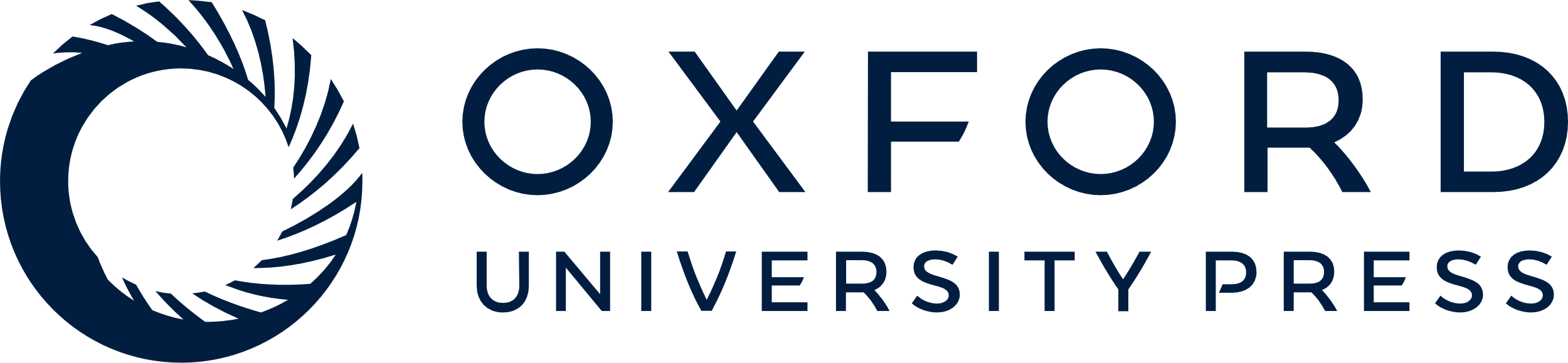 [Speaker Notes: Figure 3. In situ hybridization for Bcl6 confirms differential expression. (a) Sagittal section through somatosensory cortex at P0 confirms high expression in this region compared with more caudal cortex. In situ signal is highest in the superficial layer of the cortical plate that corresponds predominantly to the cells of the developing layer IV at this stage. Fainter signal is also observed in layers V and VI. Strong expression is also seen in a subregion of the CA1 region of hippocampus, subiculum (Sub.), and globus pallidus (GP). (b) A coronal section through somatosensory cortex at P0 shows that mediolateral expression of Bcl6 is consistent with the position of somatosensory cortex. Faint expression is also observed more laterally. (c) A sagittal section at P7 shows a very different pattern of expression. No signal above background is observed in layer IV though robust signal is observed in a subset of layer V neurons. (d) Expression in layer V neurons is maintained in the adult. Inset shows that morphology is consistent with that of pyramidal projection neurons. (e) Sense control from a section adjacent to that in (d) demonstrating specificity of the signal. Scale bars: (a, b) 600 μm; (c) 800 μm; (e) 250 μm, also applies to (d) and corresponds to 100 μm in the inset. Orientations as marked, D: dorsal; R: rostral; L: lateral.


Unless provided in the caption above, the following copyright applies to the content of this slide: © The Author 2007. Published by Oxford University Press. All rights reserved. For permissions, please e-mail: journals.permissions@oxfordjournals.org]